Click here to make your own copy of this template
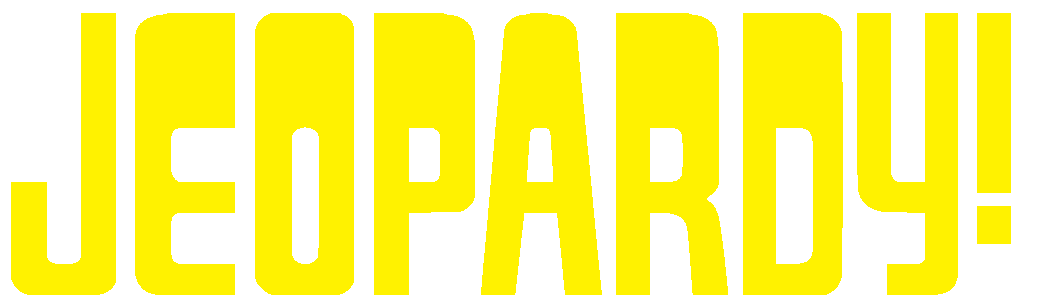 5-topic Template
Chapter 7-12 Unit 4-6 Test Review
This slideshow is licensed under a Creative Commons Attribution Non-Commercial 3.0 United States license.  For more information about this license see http://creativecommons.org/licenses/by-nc/3.0/ (In short, you can copy, distribute, and adapt this work as long as you give proper attribution and do not charge for it.)
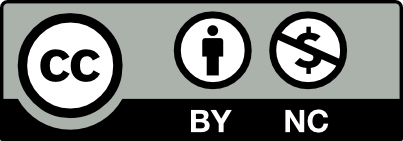 JEOPARDY BOARD
FINAL JEOPARDY
Topic 1 - $100 Question
The difference between men and women’s views on politics?
Click to see answer
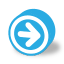 Topic 1 - $100 Answer
Gender Gap
Click to return to Jeopardy Board
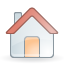 Topic 1 - $200 Question
Informational shortcut used by voters to make a decision.
Click to see answer
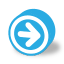 Topic 1 - $200 Answer
Heuristics
Click to return to Jeopardy Board
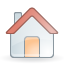 Topic 1 - $300 Question
Partisanship
Click to see answer
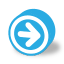 Topic 1 - $300 Answer
The strong attachment one has to their party of choice; Democrat or Republican.
Click to return to Jeopardy Board
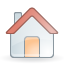 Topic 1 - $400 Question
Alignment of partisanship and issue positions to each party’s philosophy.
Click to see answer
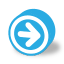 Topic 1 - $400 Answer
Party Sorting
Click to return to Jeopardy Board
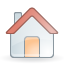 Topic 1 - $500 Question
Differences in the results of two different polls.
Click to see answer
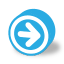 Topic 1 - $500 Answer
Sampling Error.
Click to return to Jeopardy Board
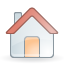 Topic 2 - $100 Question
All 18 year olds or older.
Click to see answer
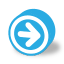 Topic 2 - $100 Answer
VAP-Voting Age Population
Click to return to Jeopardy Board
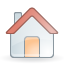 Topic 2 - $200 Question
VEP
Click to see answer
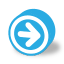 Topic 2 - $200 Answer
Age 18 or older who meet eligibility requirements for voting.
Click to return to Jeopardy Board
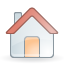 Topic 2 - $300 Question
⅘ or 80%
Click to see answer
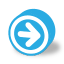 Topic 2 - $300 Answer
Number of African Americans who consider themselves associated with Democratic Party.
Click to return to Jeopardy Board
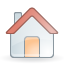 Topic 2 - $400 Question
Jews and Hispanics
Click to see answer
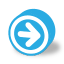 Topic 2 - $400 Answer
Key demographic voting groups of the Democratic Party.
Click to return to Jeopardy Board
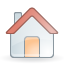 Topic 2 - $500 Question
Critical Elections
Click to see answer
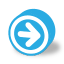 Topic 2 - $500 Answer
Sharp realignment or shift in support of one party over the other.
Click to return to Jeopardy Board
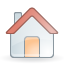 Topic 3 - $100 Question
1896 and 1932
Click to see answer
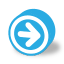 Topic 3 - $100 Answer
Examples of Critical Elections
Click to return to Jeopardy Board
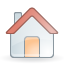 Topic 3 - $200 Question
Maintaining lection
Click to see answer
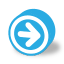 Topic 3 - $200 Answer
After critical election, where majority party retains control.
Click to return to Jeopardy Board
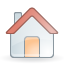 Topic 3 - $300 Question
Temporary shifts in voting allegiances.
Click to see answer
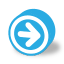 Topic 3 - $300 Answer
Deviating Election
Click to return to Jeopardy Board
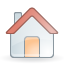 Topic 3 - $400 Question
Reinstating Election
Click to see answer
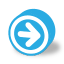 Topic 3 - $400 Answer
Occurs after deviating election- return to original voting bloc or group.
Click to return to Jeopardy Board
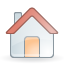 Topic 3 - $500 Question
Voting Rights Act of 1965
Click to see answer
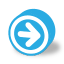 Topic 3 - $500 Answer
A major tool that was used to increase African American voting turnout.
Click to return to Jeopardy Board
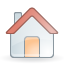 Topic 4 - $100 Question
Valence Issue
Click to see answer
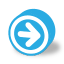 Topic 4 - $100 Answer
An issue where everyone agrees but the candidate doesn’t necessarily embrace it.
Click to return to Jeopardy Board
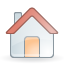 Topic 4 - $200 Question
Positional Issue
Click to see answer
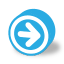 Topic 4 - $200 Answer
An issue that can divide voters and one in which candidates have opposing views-”Obamacare”
Click to return to Jeopardy Board
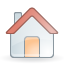 Topic 4 - $300 Question
Prospective Voting
Click to see answer
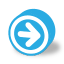 Topic 4 - $300 Answer
Voting for the candidate because you favor their positions.
Click to return to Jeopardy Board
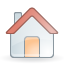 Topic 4 - $400 Question
Retrospective Voting
Click to see answer
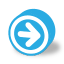 Topic 4 - $400 Answer
Voting because you like the candidates past actions in office.
Click to return to Jeopardy Board
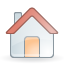 Topic 4 - $500 Question
Voter motor laws have had a huge impact on increasing voter turnout.
Click to see answer
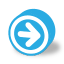 Topic 4 - $500 Answer
False
Click to return to Jeopardy Board
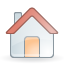 Topic 5 - $100 Question
This event led to the creation of PACS
Click to see answer
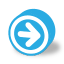 Topic 5 - $100 Answer
Watergate
Click to return to Jeopardy Board
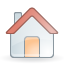 Topic 5 - $200 Question
2,600.00
Click to see answer
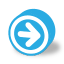 Topic 5 - $200 Answer
What an individual is allowed by law to give to a candidate in a campaign.
Click to return to Jeopardy Board
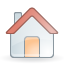 Topic 5 - $300 Question
McCutcheon v. FEC
Click to see answer
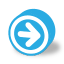 Topic 5 - $300 Answer
By law, a person can give 2,600.00 to as many candidates as they like.
Click to return to Jeopardy Board
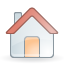 Topic 5 - $400 Question
Citizen’s United vs FEC
Click to see answer
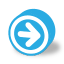 Topic 5 - $400 Answer
Independent campaign expenditures by corporations and unions are protected by the First Amendment.
Click to return to Jeopardy Board
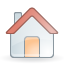 Topic 5 - $500 Question
Corporate media
Click to see answer
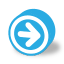 Topic 5 - $500 Answer
Has led to concentration of news stories and “sameness” of the news.
Click to return to Jeopardy Board
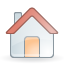 FINAL
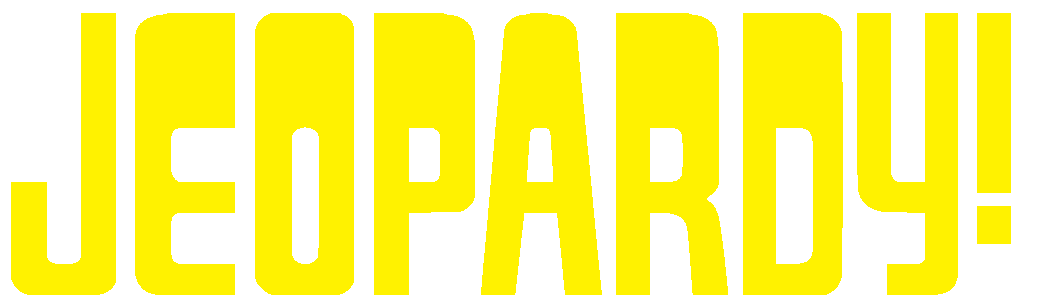 Internet
Click to see question
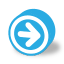 Final Jeopardy Question
What impact has the internet and social media had on the news?
Click to see answer
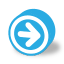 Final Jeopardy Answer
A stratification of political knowledge, where some know a lot and some know a lot less.
Click to return to Jeopardy Board
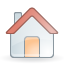